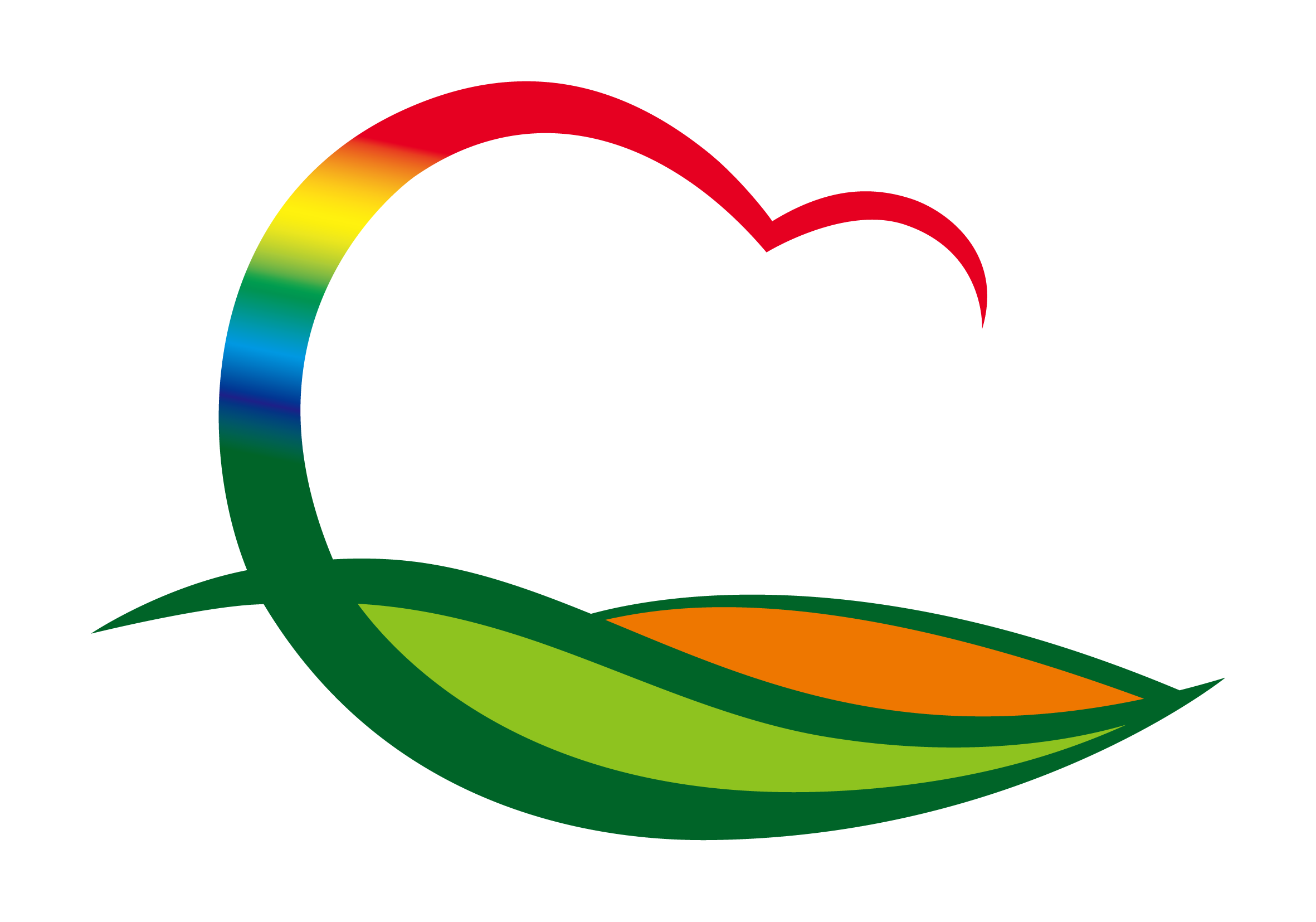 재    무    과
(2023. 3. 6.  ~  3. 12.)
1. 취득세 감면유예기간 도래 안내문 발송
대     상 : 5~6월 감면유예기간 도래 대상자(150명)
내     용
  - 감면 유예기간 도래 전 감면 조건 안내
  - 조건 미충족시 추징 및 자진신고 안내
2. 공용차량(카니발) 구입
인수예정일 : 3. 10.(금)
차         명 : 카니발 하이 리무진
소 요 예 산 : 61,240천원
3. 공사(용역)·물품 전자입찰 및 수의계약
입       찰 : 20건(2023년 천연기념물 치료보수사업 외 19건)/ 690백만 원
수의계약 : 32건(신항2리 배수로정비공사 외 31건)/ 730백만 원